ПОРТФОЛИО
ВОСПИТАТЕЛЯ
ГБдоу №109 «Ласточка»Ахаевой Аминат Султановны
Педагогическое кредо:
Воспитатель должен быть тем, 
Кем он хочет сделать воспитанника.
(В.Даль)
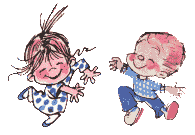 Содержание
1. Визитная карточка
2. Рабочие материалы
3. Самообразование
  -цель, задачи
  -конспект ООД
 4.  Методическая Копилка
  -работа с детьми
 5. Мне интересно
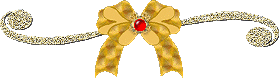 ВИЗИТНАЯ  КАРТОЧКА
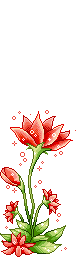 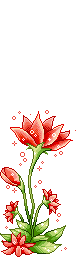 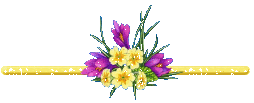 Это Я
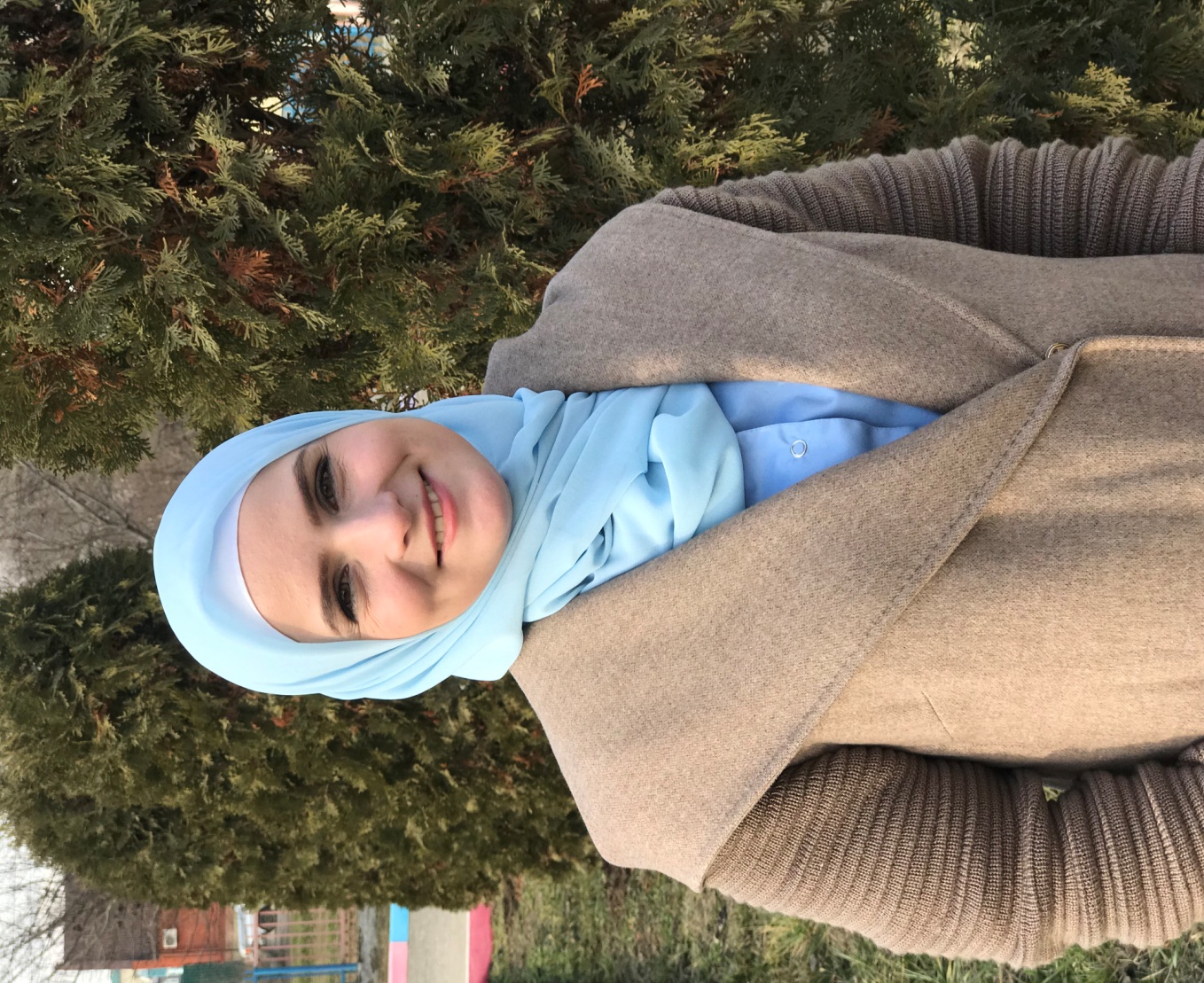 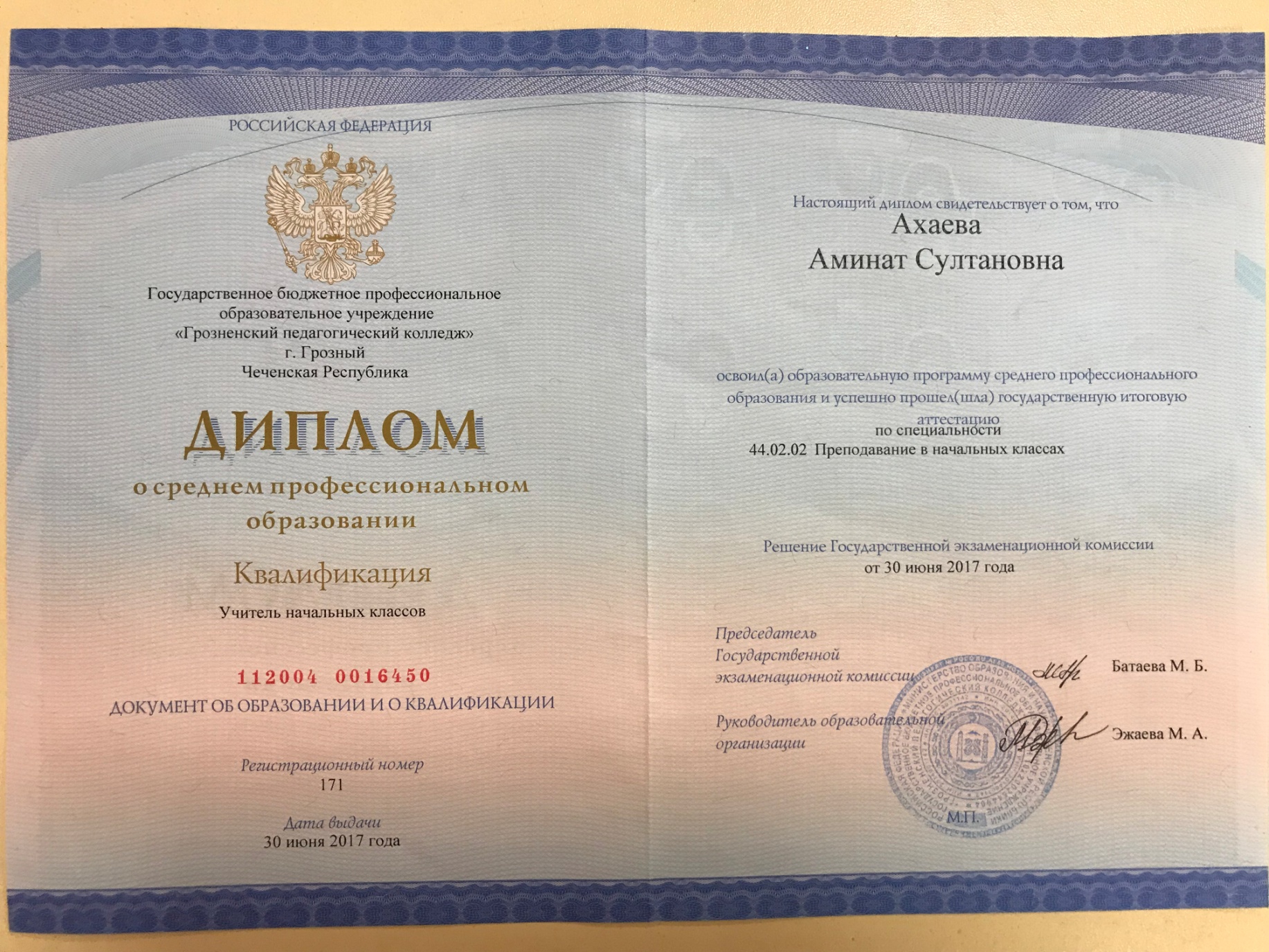 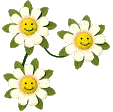 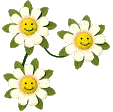 РАБОЧИЕ   МАТЕРИАЛЫ
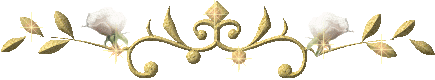 ПОВЫШЕНИЕ КВАЛИФИКАЦИИ
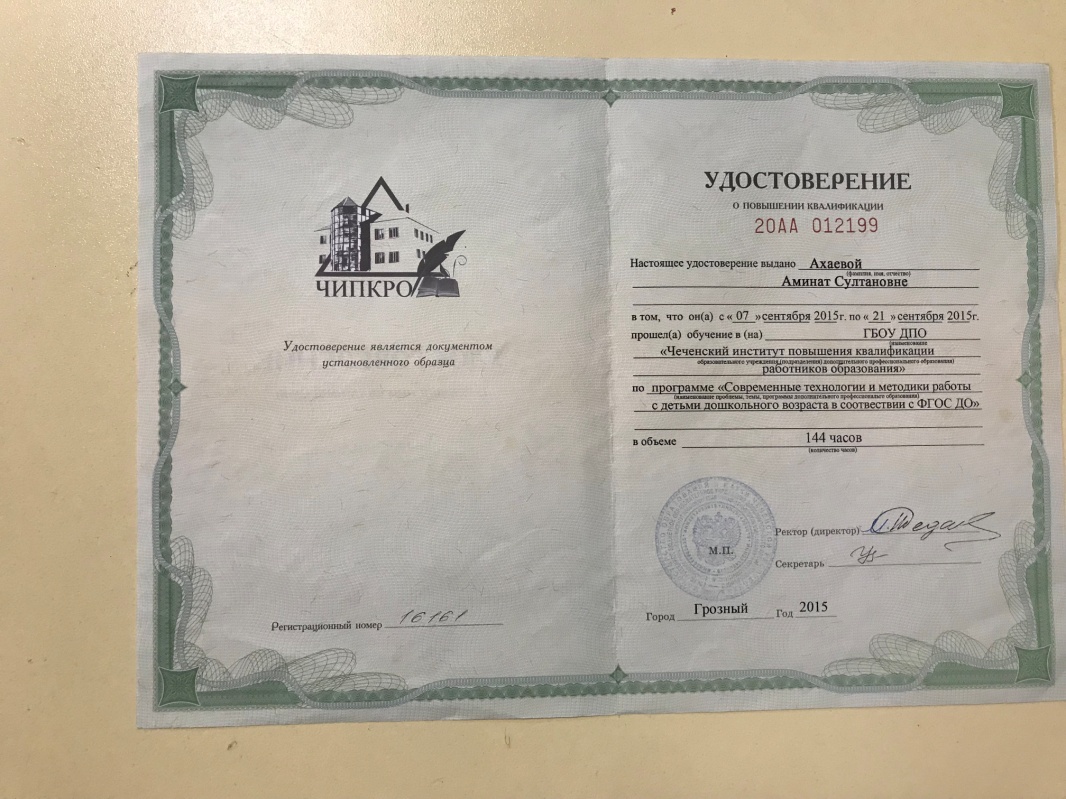 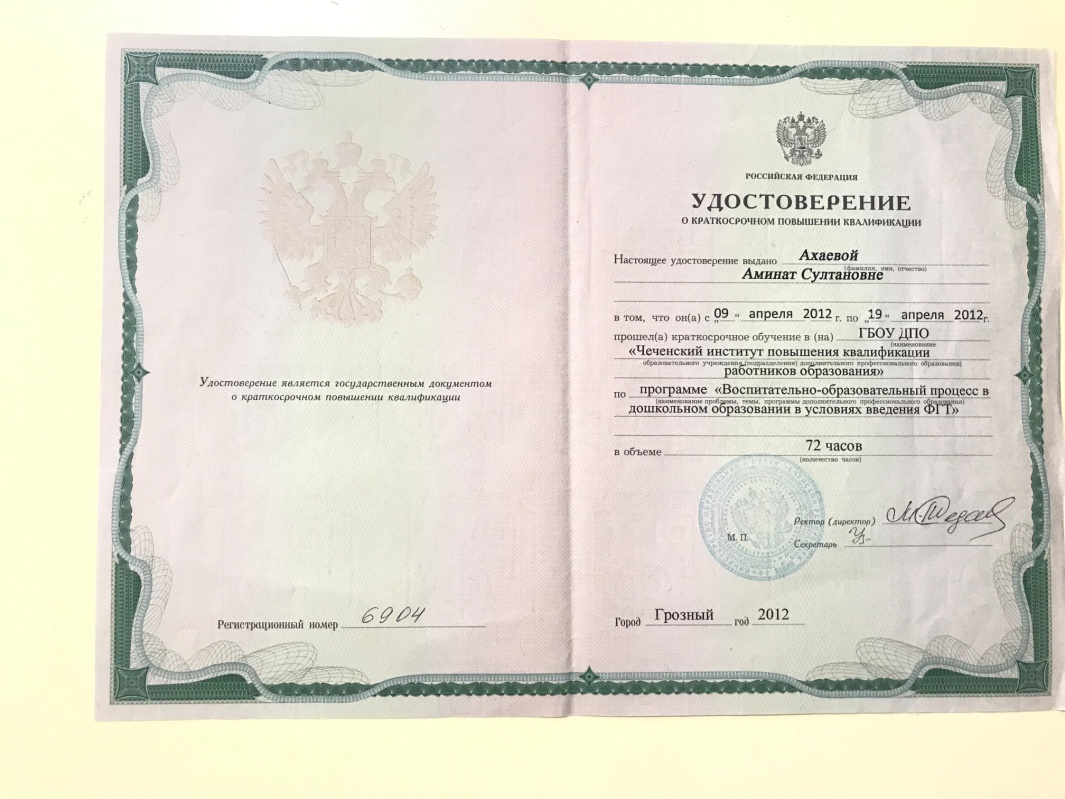 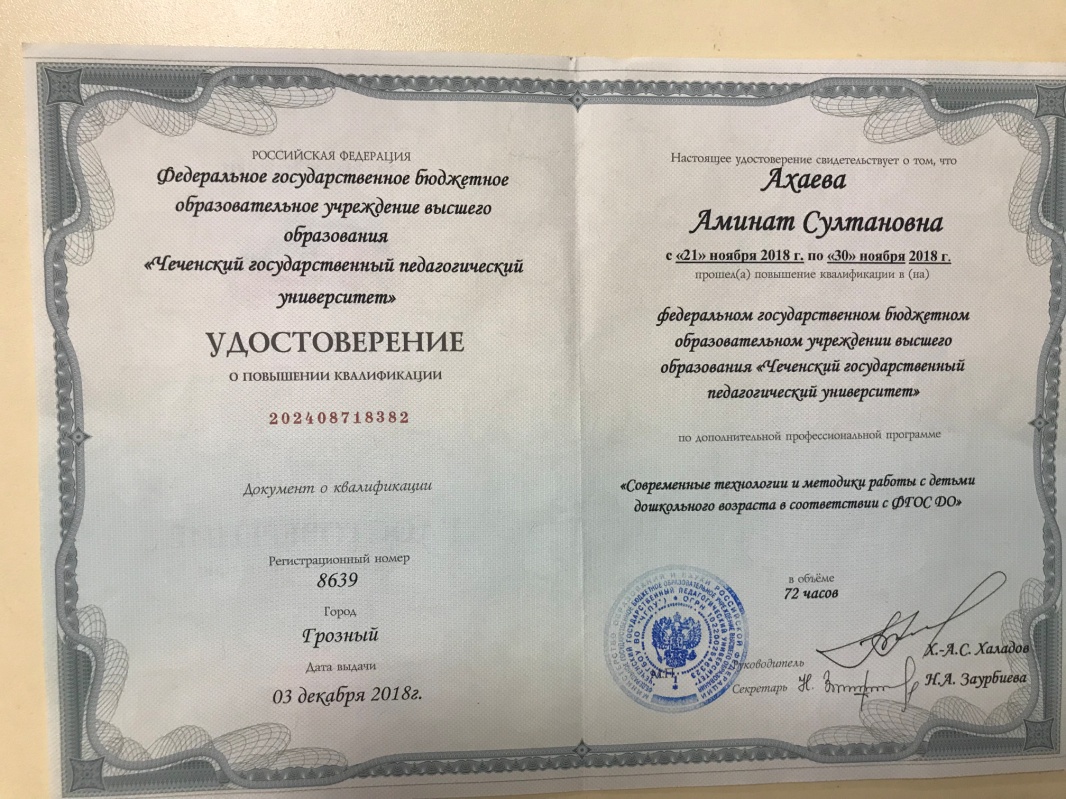 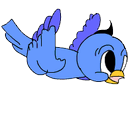 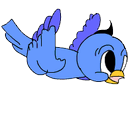 САМООБРАЗОВАНИЕ
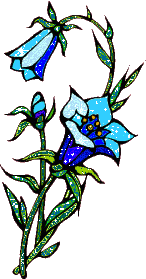 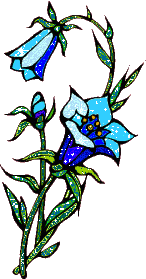 Тема: « Повышение уровня речевого развития детей через все виды деятельности"
Цель:
 1) Помочь воспитателям способствованию освоению речи ребенком и как средства общения и познания, и как средства регулирования собственного поведения;
2)  Оказать содействие в создании условий для развития речи детей в общении со взрослыми и сверстниками.
Задачи:     
 1. Расширение и активизация речевого запаса детей на основе углубления представлений об окружающем;
 2. Развитие у детей способности применять сформированные умения и навыки связной речи в различных ситуациях общения;
 3. Формирование правильной устной речи детей на основе овладения ими литературным языком своего народа.
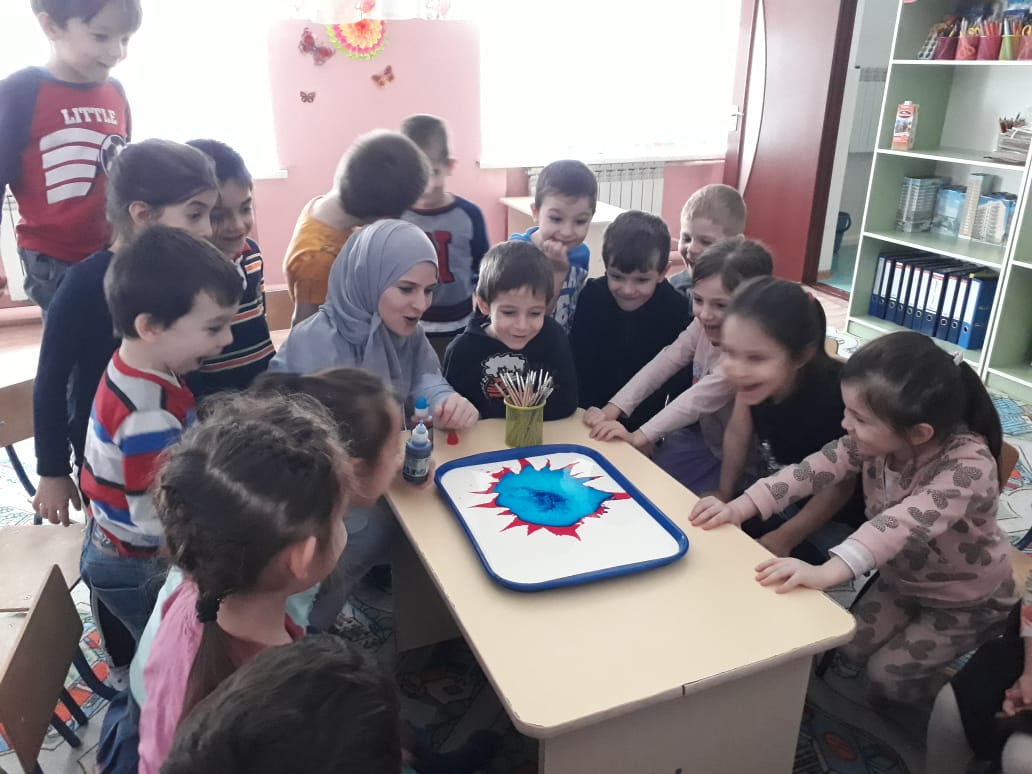 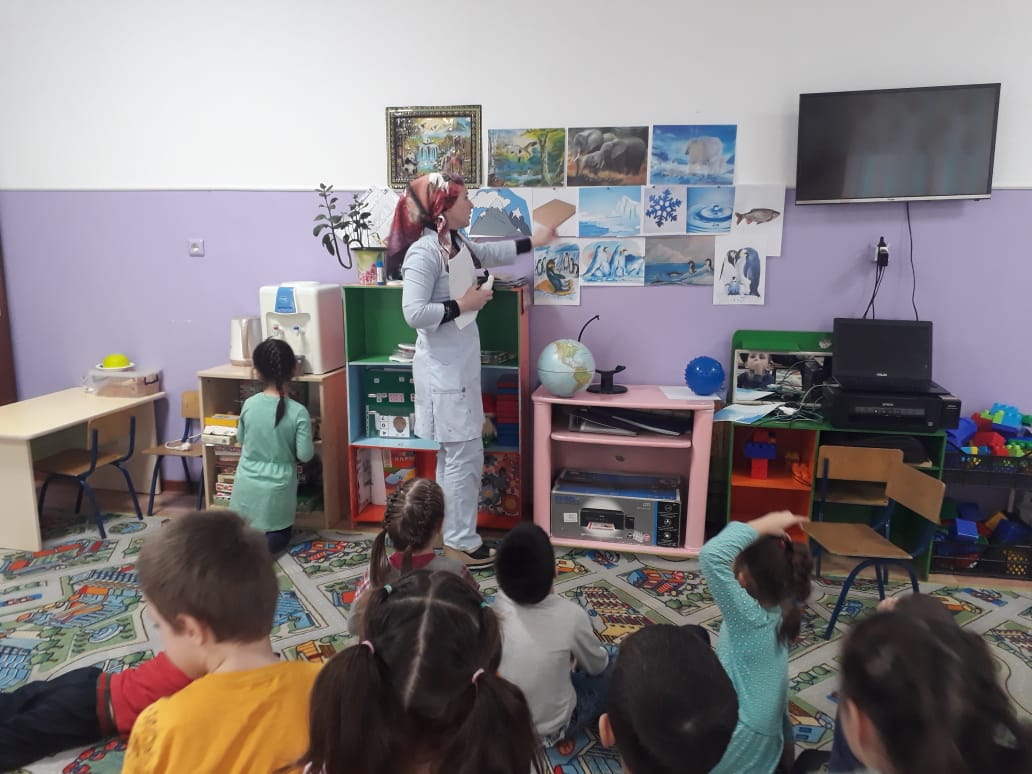 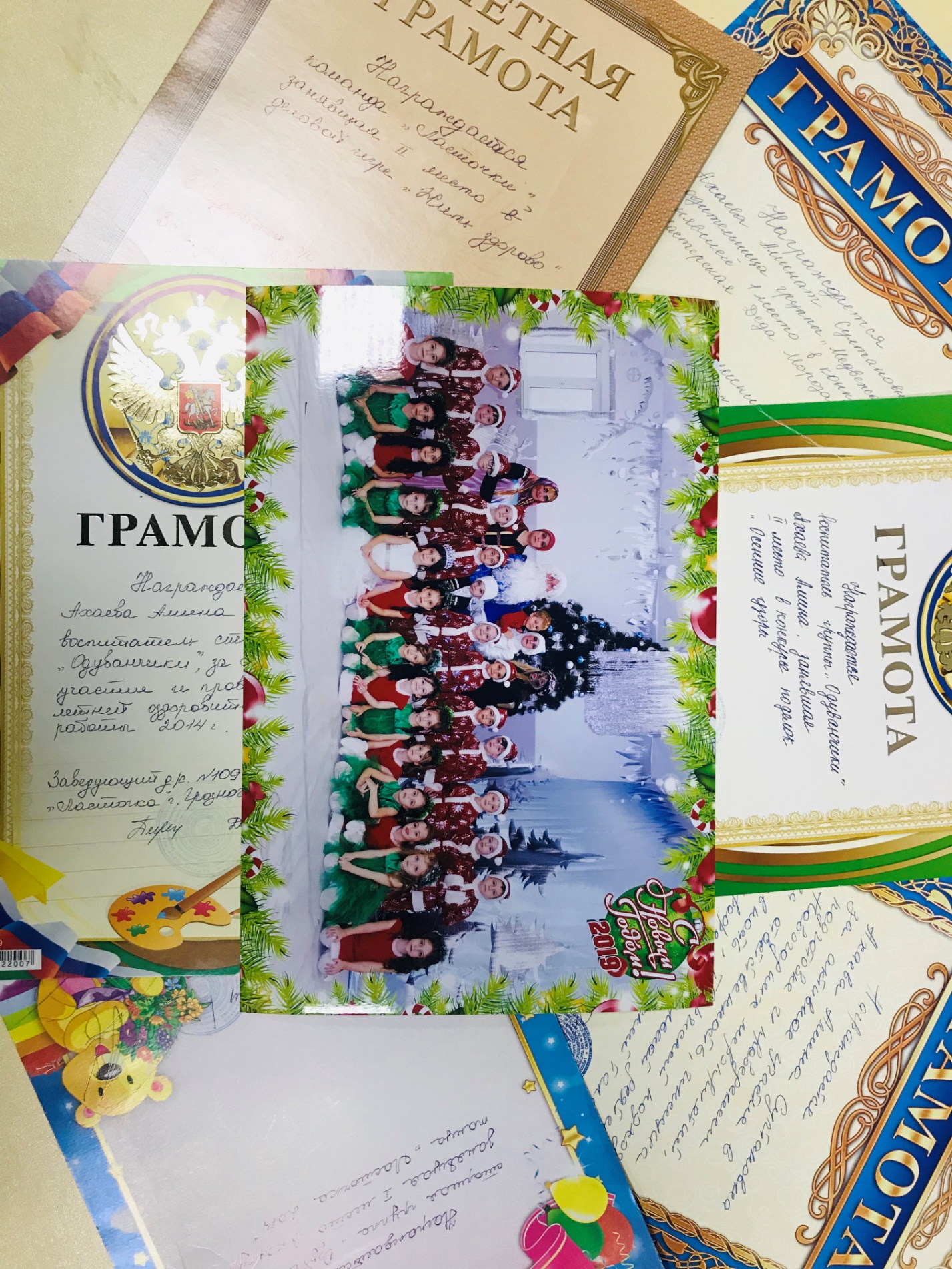 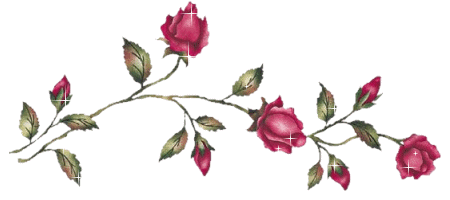 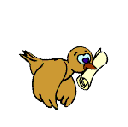 МНЕ   ИНТЕРЕСНО
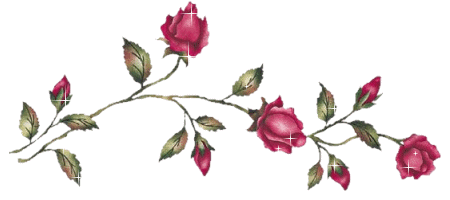 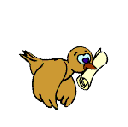 Сказка на ладошке
Колобок 
      (пальчиковое упражнение «Шарик») .
       Когда Колобок поет свою песенку, ее следует сопровождать такими движениями: 
       Я колобок, колобок! По амбару метен
      (пальчиковое упражнение «Веник• Колобок », 
       По сусекам скребен 
      (поскрести пальцами рук по столу, 
      На сметане мешен 
      (выполняйте движения, как при замесе теста). 
      В печку сажен 
     (выполните пальчиковое упражнение «Печка», 
     На окошке стужен (выполните пальчиковое упражнение «Окошко» и подуйте в него). 
      Я от дедушки ушел
     (изобразите дедушку) 
      Я от бабушки ушел 
      (изобразите бабушку, 
      Я от зайца ушел 
      (пальчиковое упражнение «Заяц»). 
    * Пальчиковое упражнение «Печка»: согните пальцы под прямым утлом к ладоням; большой палец левой руки согните и «спрячьте»; средний палец, безымянный и мизинец правой руки положите поверх пальцев левой руки, большой палец прижмите к указательному, а указательный вытяните — это «печная труба».
      Пальчиковое упражнение «Окошко»: пальцы обеих ладоней округлите и сложите в виде овального окошка. 
      После исполнения песенки, при словах: «Покатился колобок дальше — только его и видели», можно повращать руками относительно друг друга.
Пальчики рассказывают сказки. 
   Где только ни побывали наши любознательные пальчики, что только ни повидали. Многое узнали и многому научились. Теперь все, что захотят, могут они показать. Даже показывать живые картинки к знакомым сказкам, превращая их в настоящие спектакли. 
    Давайте вспомним несколько хорошо всем знакомых русских народных сказок и попробуем их рассказать и показать с помощью маленьких артистов.
Психогимнастика для детей дошкольного возраста
Подборку игр и упражнений для детей дошкольного возраста. Упражнения, направленные на обучение детей психорегуляции (в основе которой лежит мышечная релаксация или расслабление мышц) ., которые помогают детям расслабиться, научиться саморегуляци и т. д. 
Психогимнастика – это курс специальных занятий (этюдов, упражнений и игр, направленных на развитие и коррекцию различных сторон психики ребенка (как ее познавательной, так и эмоционально-личностной сферы)
Упражнение «Белоснежка и гномы».
Введение в игру. Успокоение
Физминутка. 
    «Душистые цветы» (игровое упражнение на напряжение и расслабление мышц рук) .
     «Шагают ножки по лесной дорожке» (игровое упражнение на напряжение-расслабление мышц ног) 
   «Чужой» (игровое упражнение на напряжение – расслабление мышц туловища) .
«Кто здесь? » (игровое упражнение на напряжение-расслабление мышц шеи) .
«Встреча с Белоснежкой» (игровое упражнение на напряжение- расслабление мышц лица) .
ОТДЫХ. 
Я рас-слаб-ля-юсь… и ус-по-каи-ва-юсь… 
Мои руки расслабленные. Мои ноги 
расслабленны. Мое туловище расслаблено.
Я отдыхаю и набираюсь сил.
АКТИВИЗАЦИЯ
Свежесть и бодрость наполняют меня.
Я буду со всеми приветливым, бодрым
Настроение радостное! 
Самочувствие отличное! 
Я буду считать про себя от 3 до 1: 3 – сонливость проходит, 2 – я потягиваюсь, 1 – я открываю глаза. 
Встаем! Упражнения закончены.
техника тестопластика
Лепка из соленого теста – увлекательное занятие, которое способно доставить массу удовольствия как маленьким непоседам, так и взрослым дядям и тетям. Соленое тесто – превосходный податливый материал, из которого можно изготовить массу интересных поделок, в том числе целые картины, излучающие тепло рук мастера и домашний уют. Чтобы создать настоящий шедевр придется хорошенько постараться, но освоить тестопластику под силу абсолютно каждому, тем более что эта техника не требует наличия каких-либо уникальных способностей и дорогих материалов. Если задаться целью, все необходимое можно отыскать, не выходя из дома, было бы желание. Для деток изготовление поделок из соленого теста станет не только интересным, но еще и очень полезным занятием, поскольку мелкая моторика рук напрямую связана с развитием речи, мышления, внимания, воображения, зрительной и двигательной активности детей
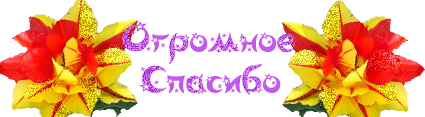 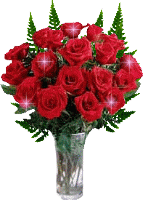